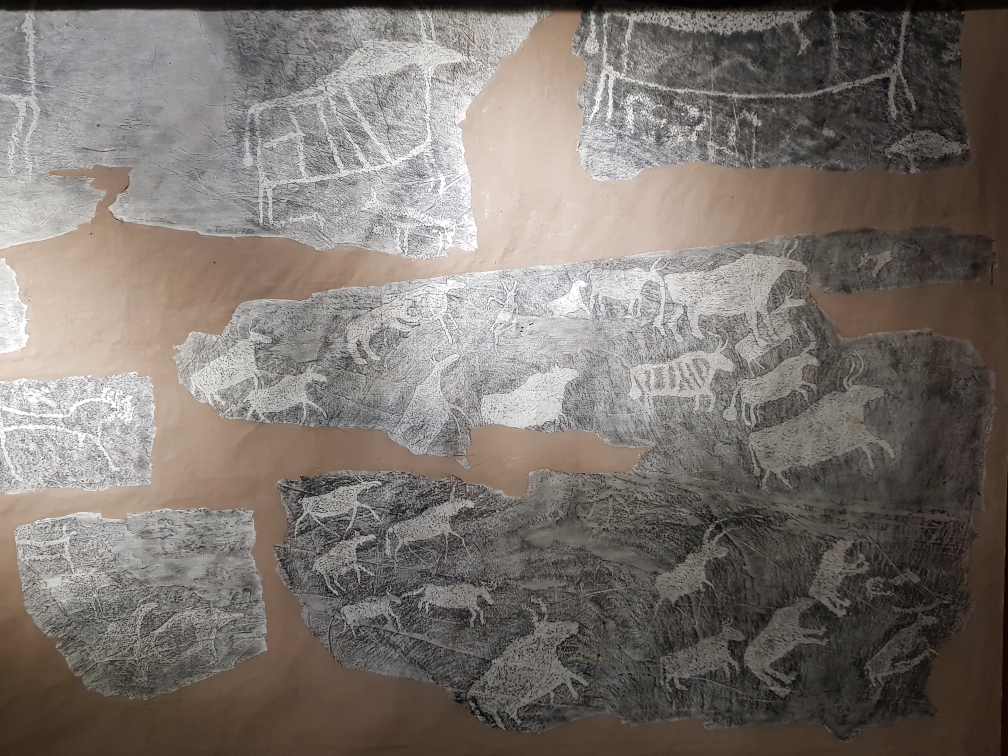 Ethnic groups in Siberia
by  Helen Maizik
Postgraduate student of the Department of the National history
Krasnoyarsk State Pedagogical University named after V.P. Astafiev
Purposes
a taste of what listening to a university lecture is like
to find out something about the ethnic groups in Krasnoyarsk region
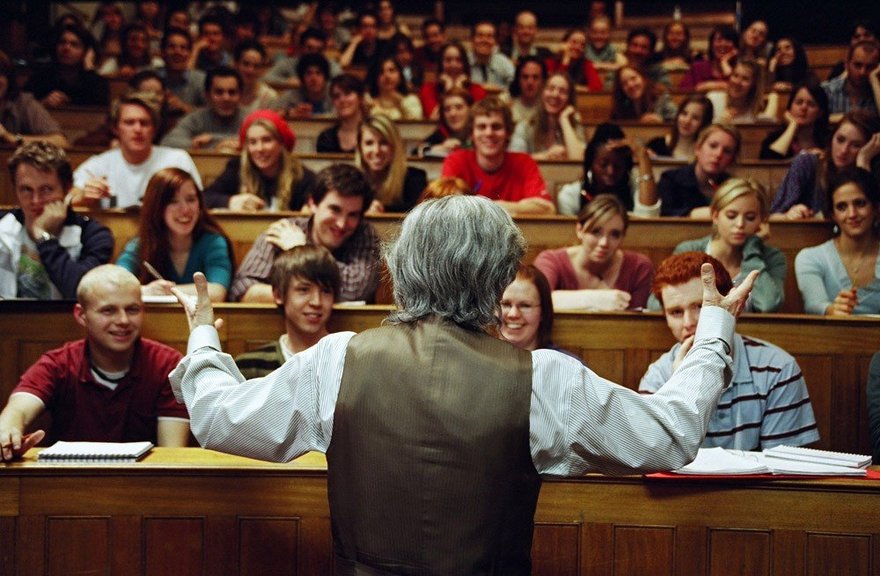 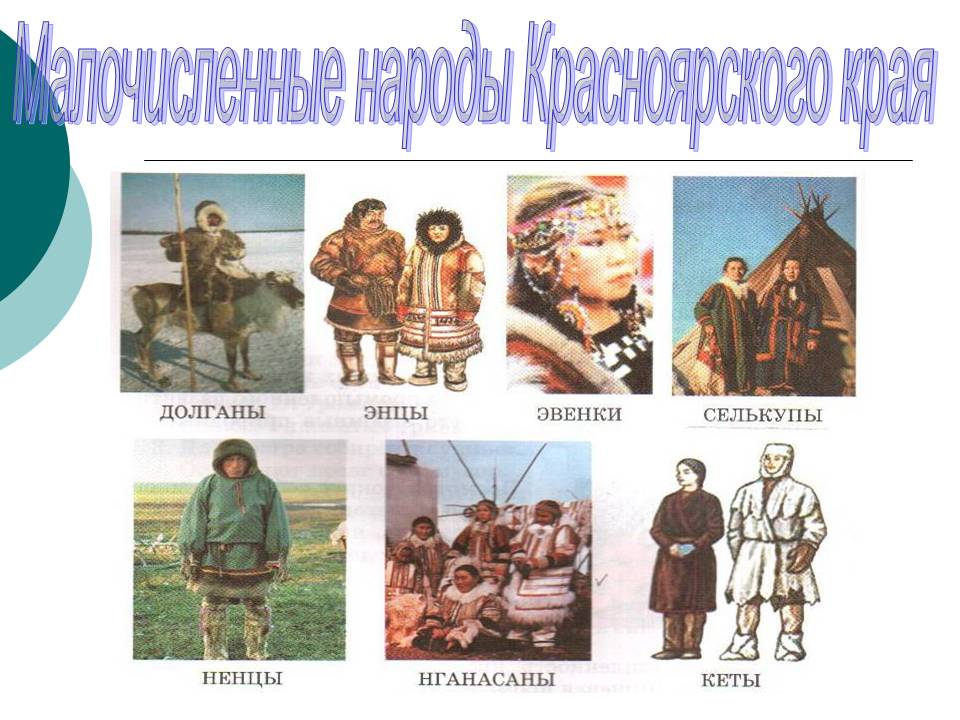 Plan
1. Definition of ETHNIC GROUP

2. South and north aboriginals of Siberia

3. Culture, customs and religion

4. Shamans and shamanism
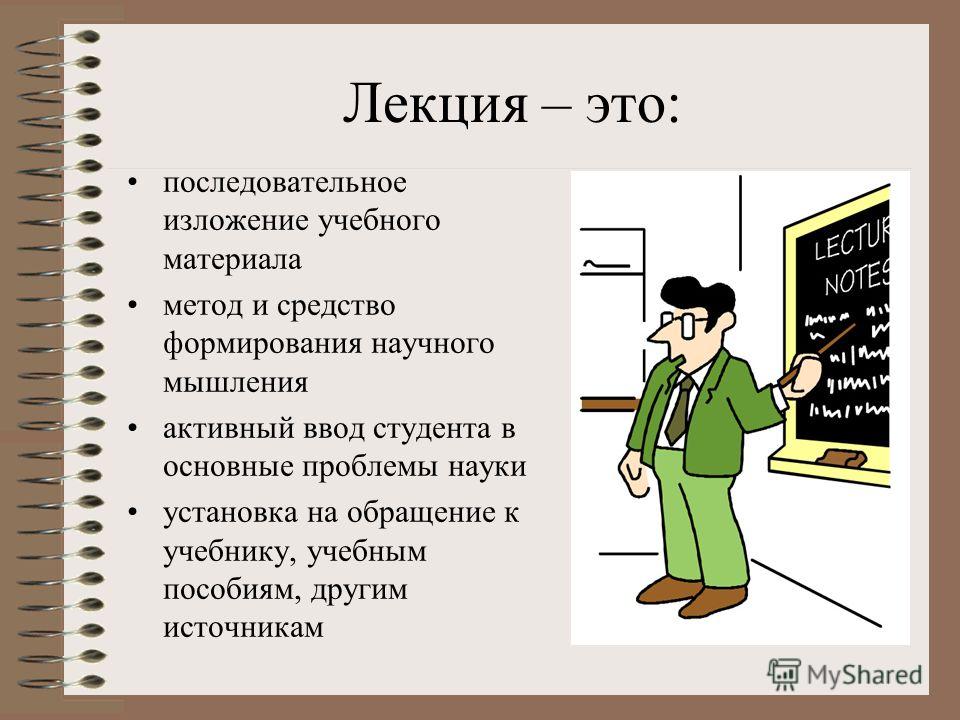 What is ethnos?
Ethnos
Cultural Anthropology. A population group regarded as having a common descent, or having a common national or cultural tradition
https://en.oxforddictionaries.com
Genesis
Language
Culture
Economy
Territory
Consciousness
Appearance
Mindset
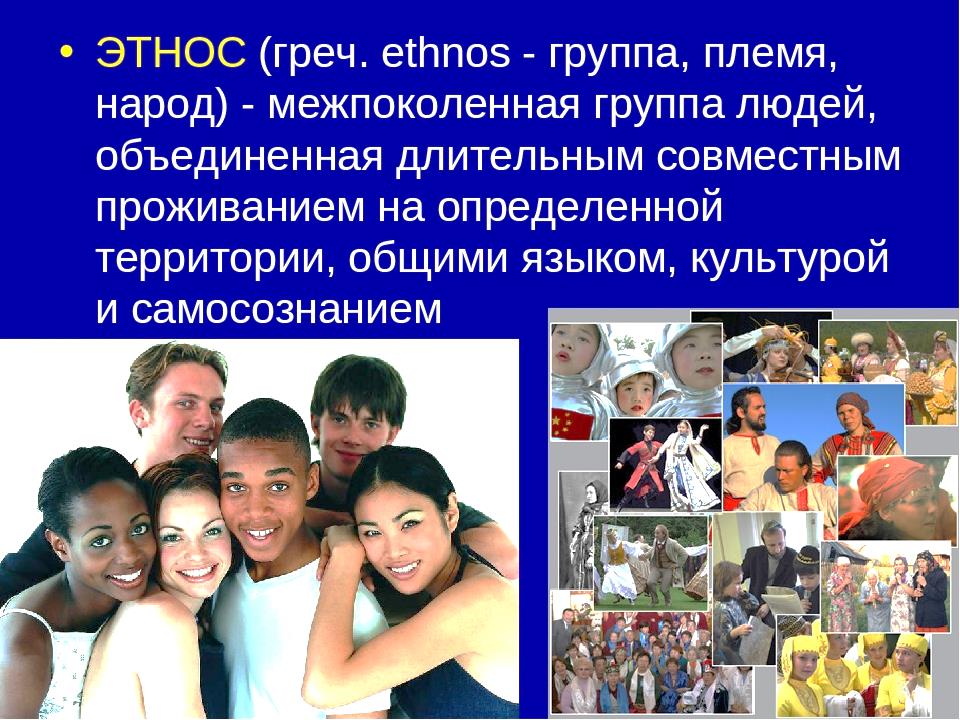 Siberia is a multinational region
Chukchis
Yakuts
Yukagirs
Dolgans
Evenks
Evens
Ethnic groups in Russia
First people in Siberia
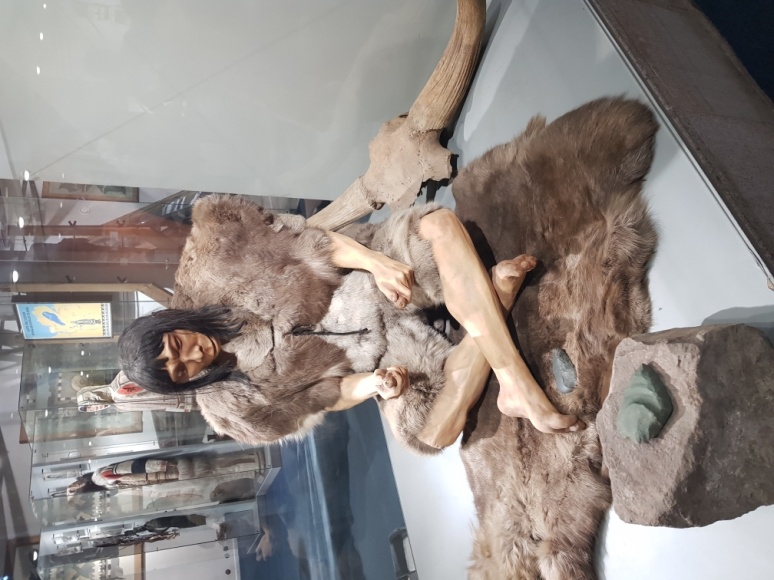 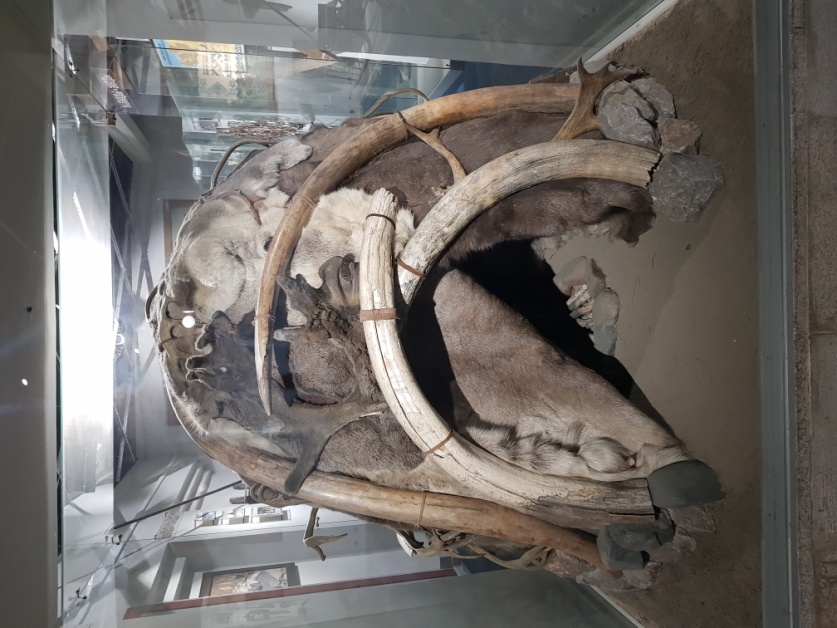 Stone strickles
Krasnoyarsk Regional Museum of Local Lore
Bronze boiler of Tagarskaya culture. VII – III B.C.
It was found in Novoselovsky region near Bolshaya Tes village
Krasnoyarsk Regional Museum of Local Lore
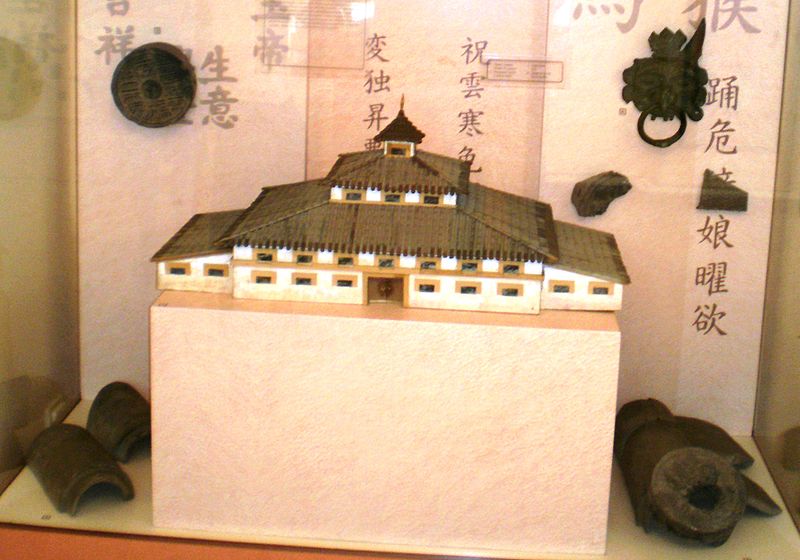 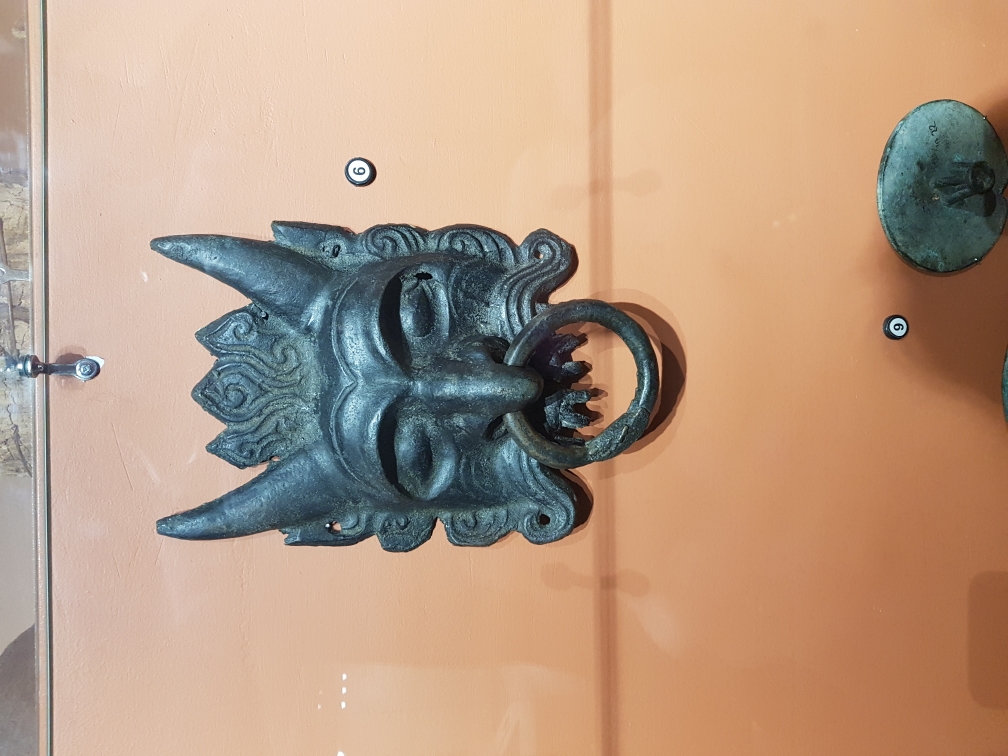 Bronze mask
model and picture of Hun governor palace, Ist  century B.C. Requisition
from the Minusinsk Local History Museum named  after Nikolay Martianov and the Krasnoyarsk Regional Museum of Local Lore
Have you ever been to Krasnoyarsk Regional Museum of Local Lore?
Map of aboriginals of Krasnoyarsk region
Language characteristic
1. Turkic speaking folks – khakases, yakuts and dolgans
2. Tungus and Manchurian folks – evenks
3. Samodyisk folks – nenets, enets, nganasans, selkups 
4. Ketic speaking folks – kets
Do you know names of the national dwellings?
wigwam
icehouse
1
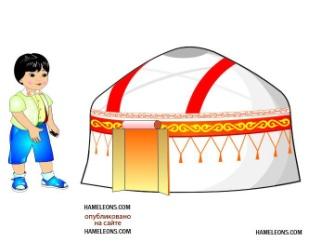 3
choom
2
hut
yurt
4
5
Khakass
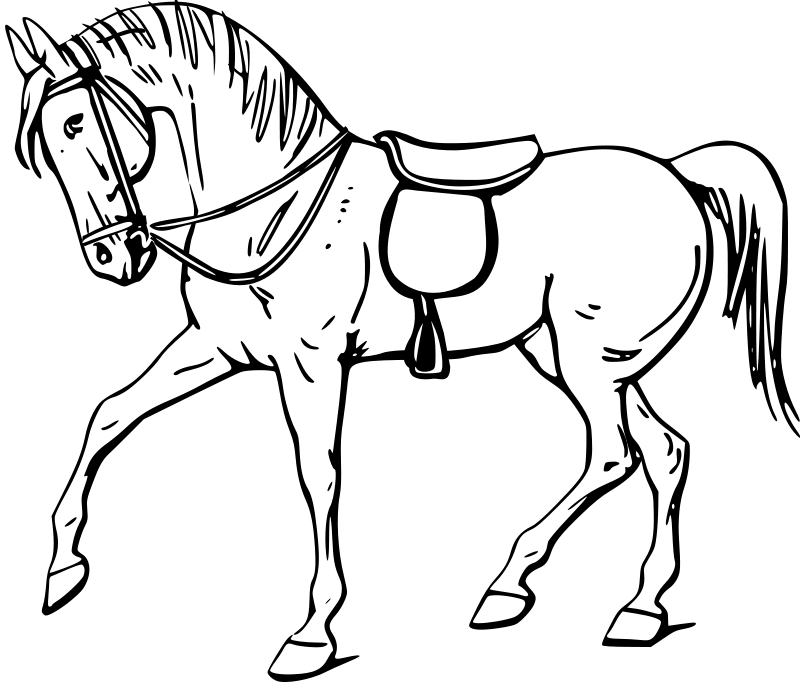 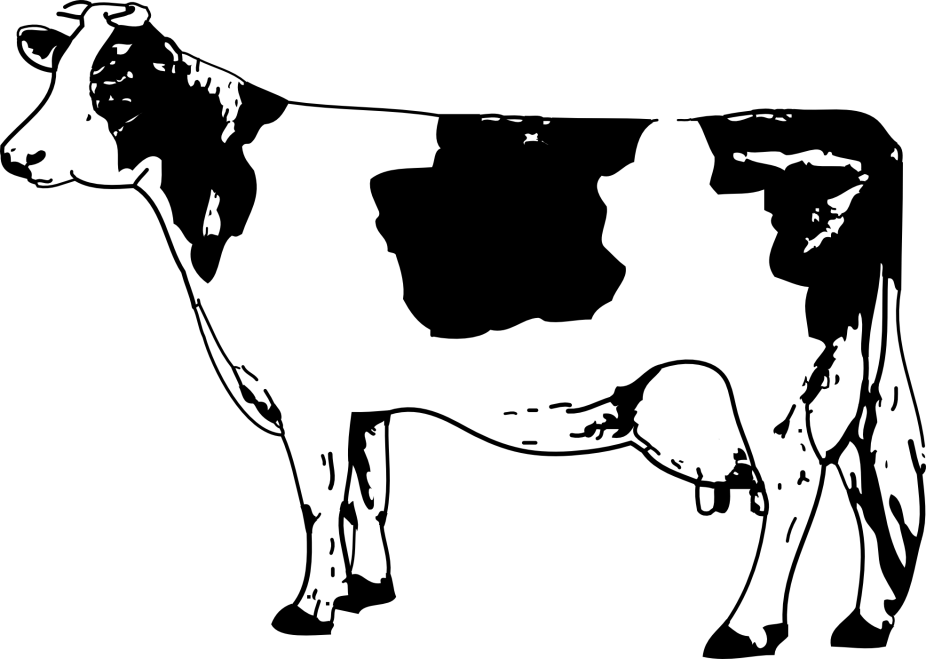 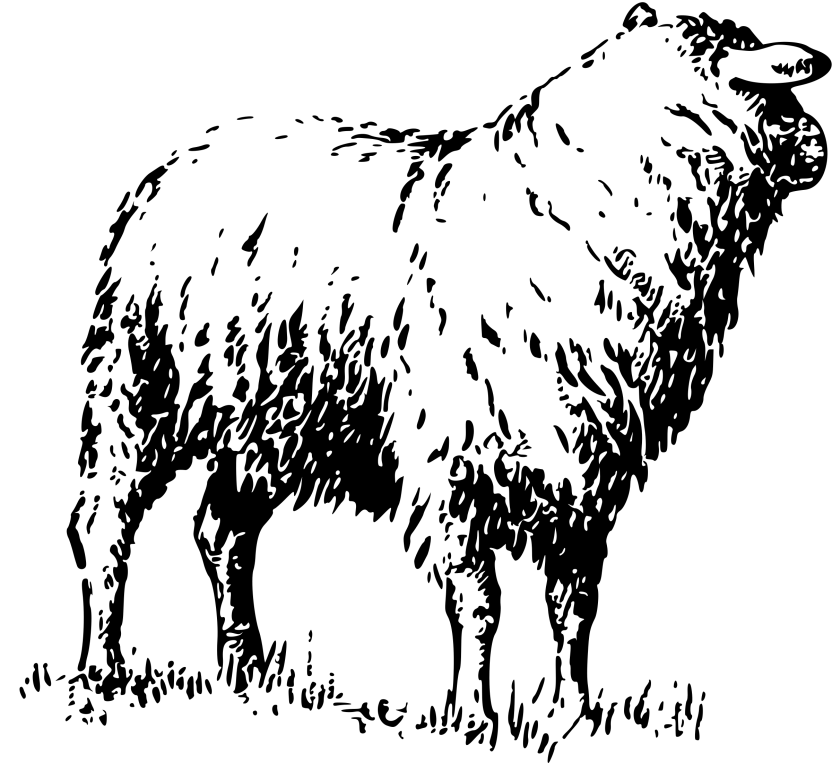 Khakasses yurta (nomad’s tent)
from the Krasnoyarsk Regional Museum of Local Lore
Khakass culture
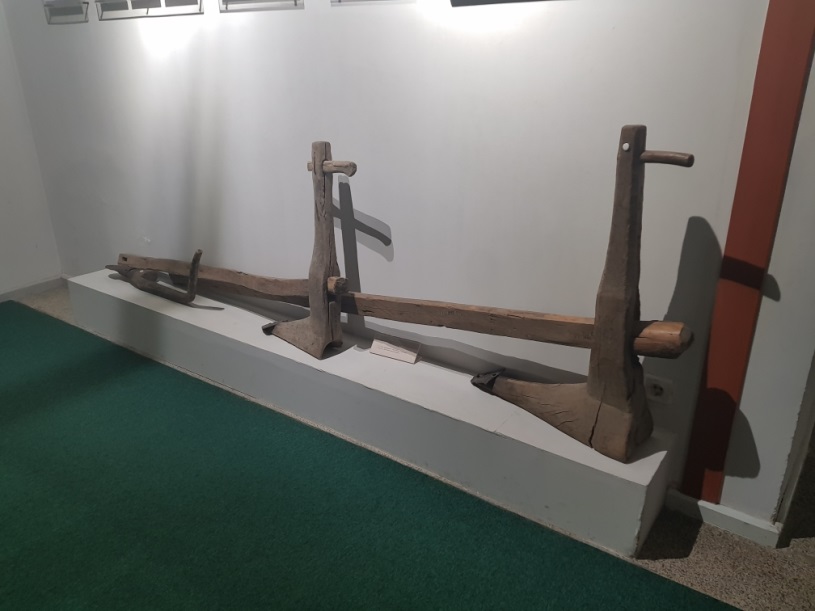 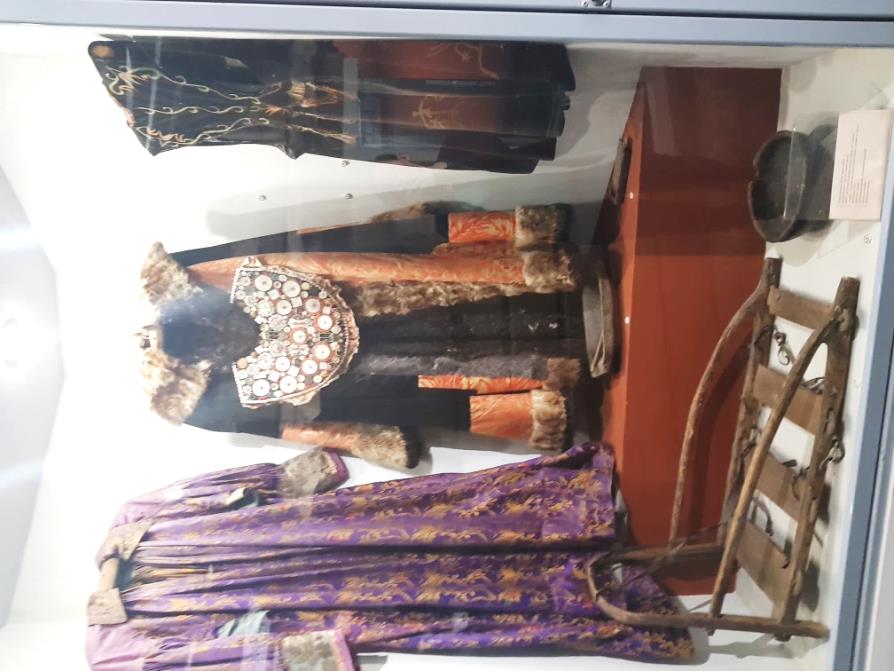 from the Khakass National Museum of Local Lore and 
the Krasnoyarsk Regional Museum of Local Lore
Selkups
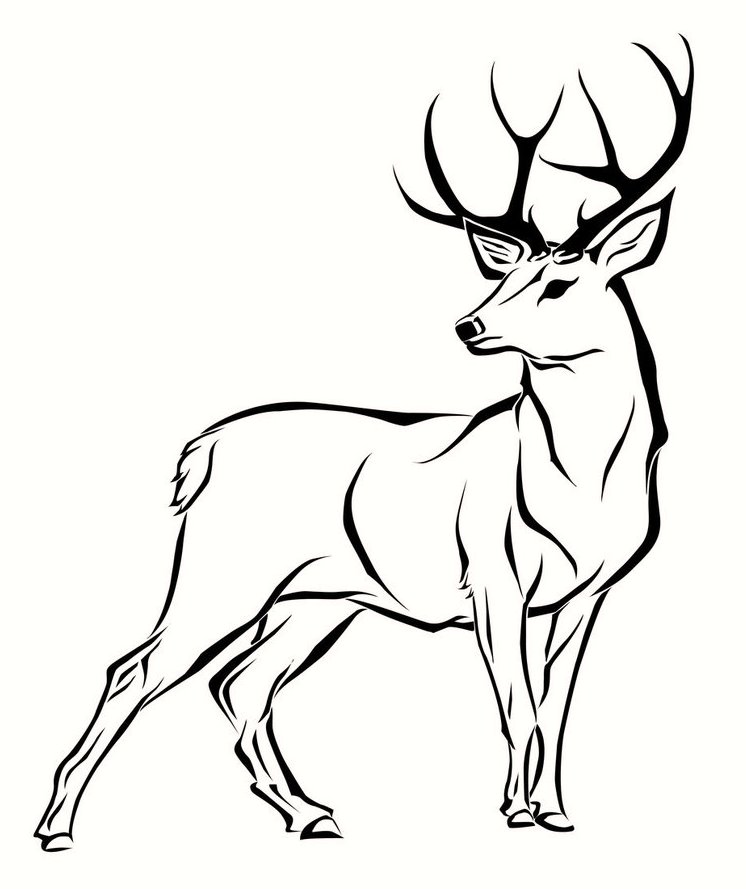 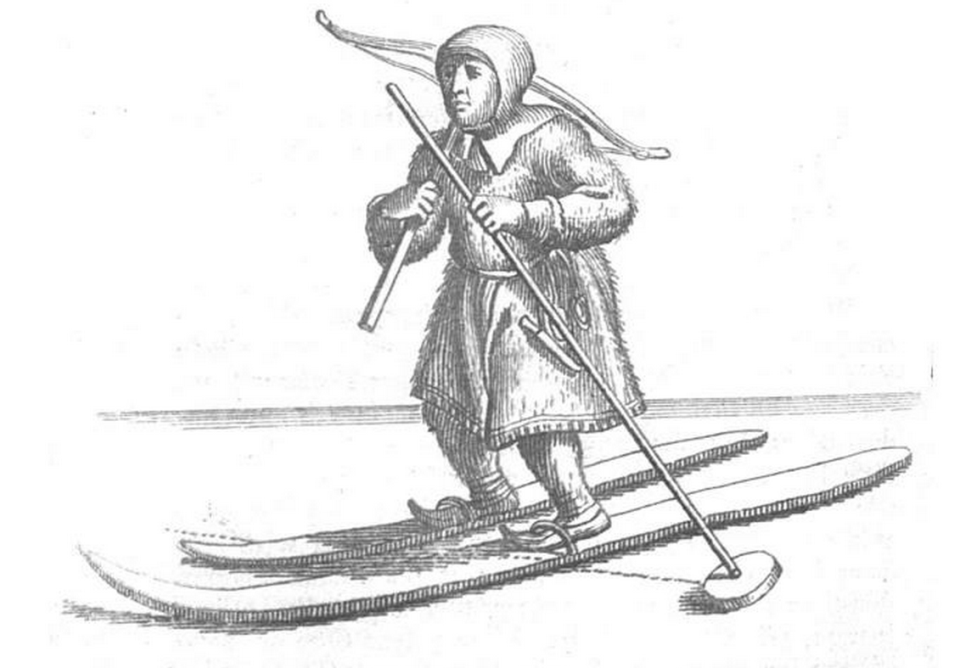 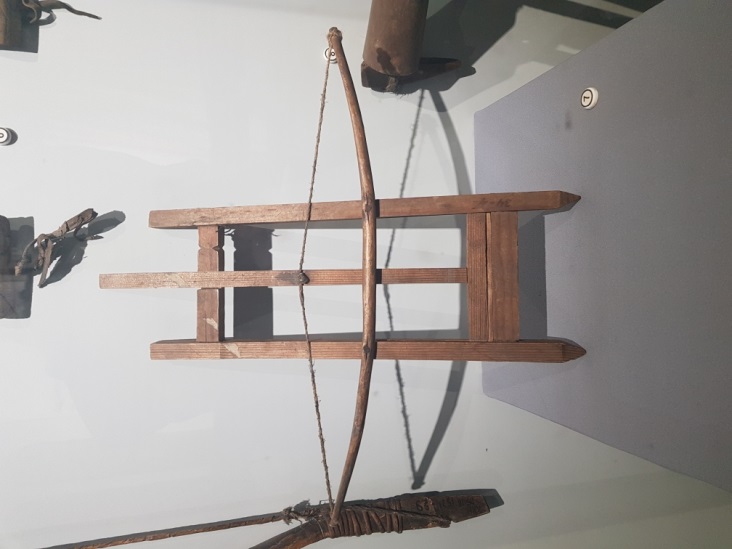 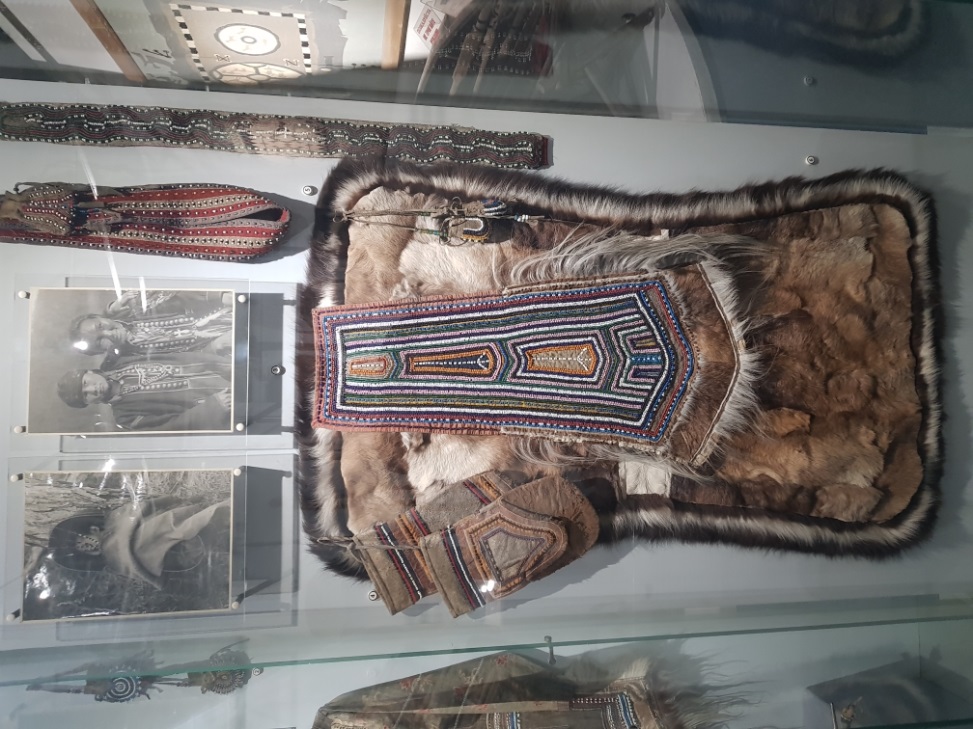 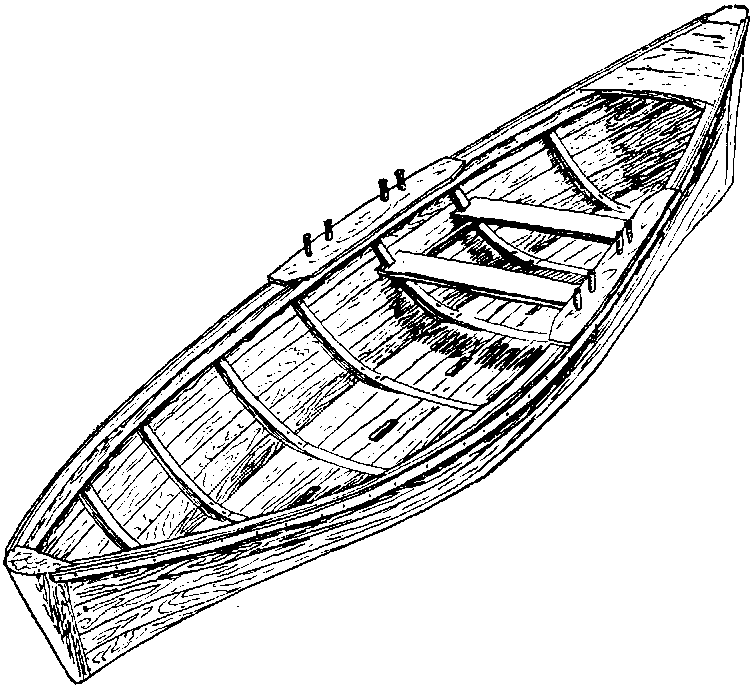 Evenks
Reconstruction of Evenk habitation (dyu)
Evenks culture
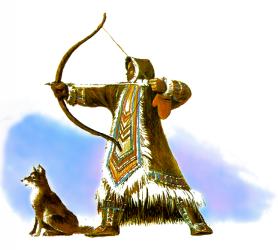 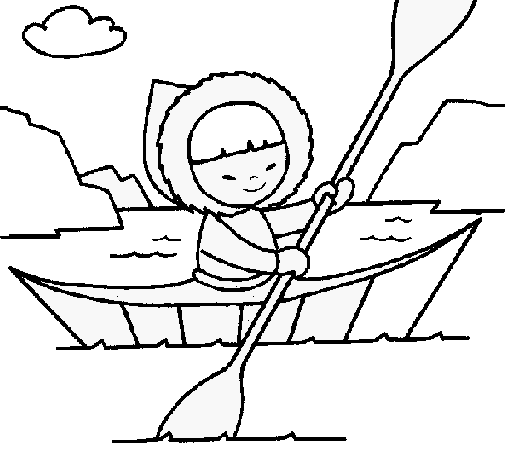 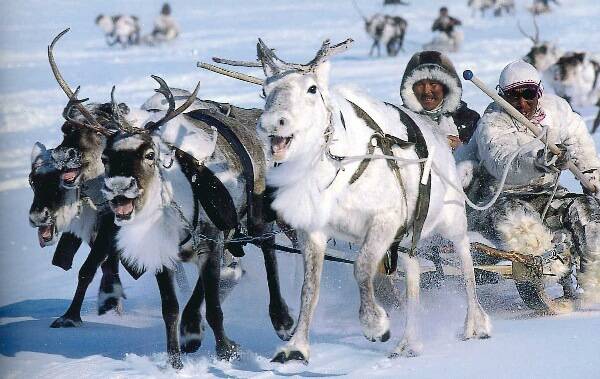 Nenets, Enets
Nenets are the moat numerous people living in the North of Russian Federation who speak Samoyedie language (34 000 people)
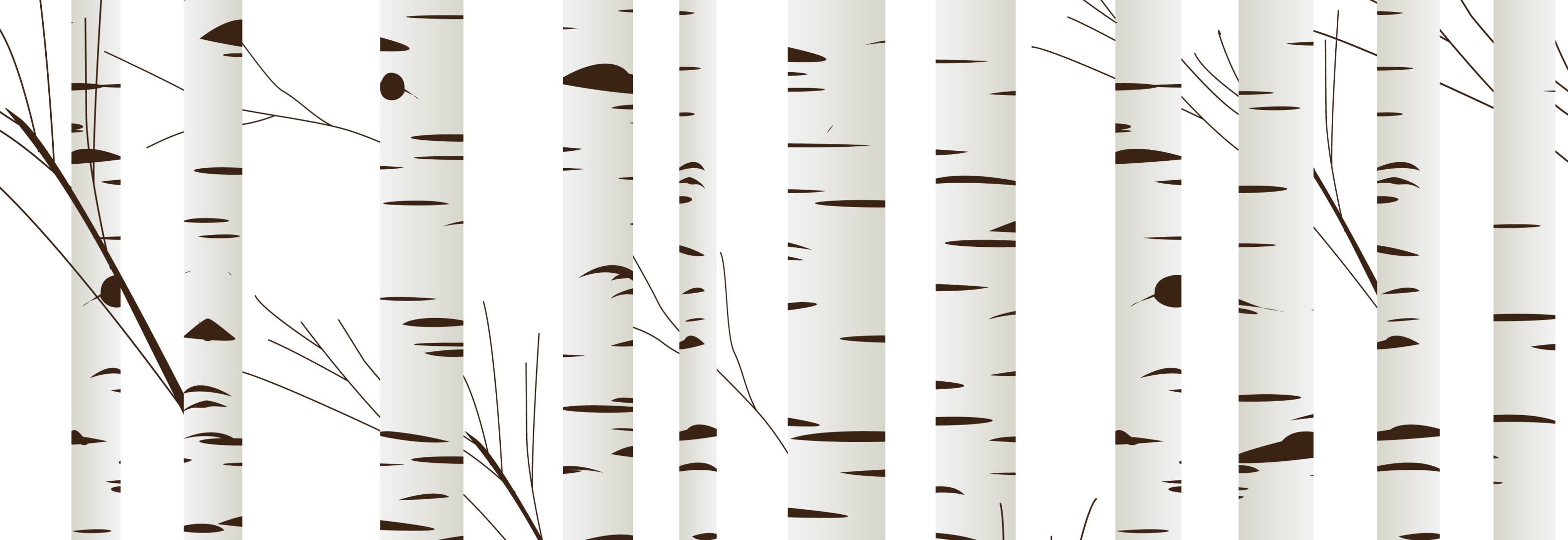 Nenets and Enets economic
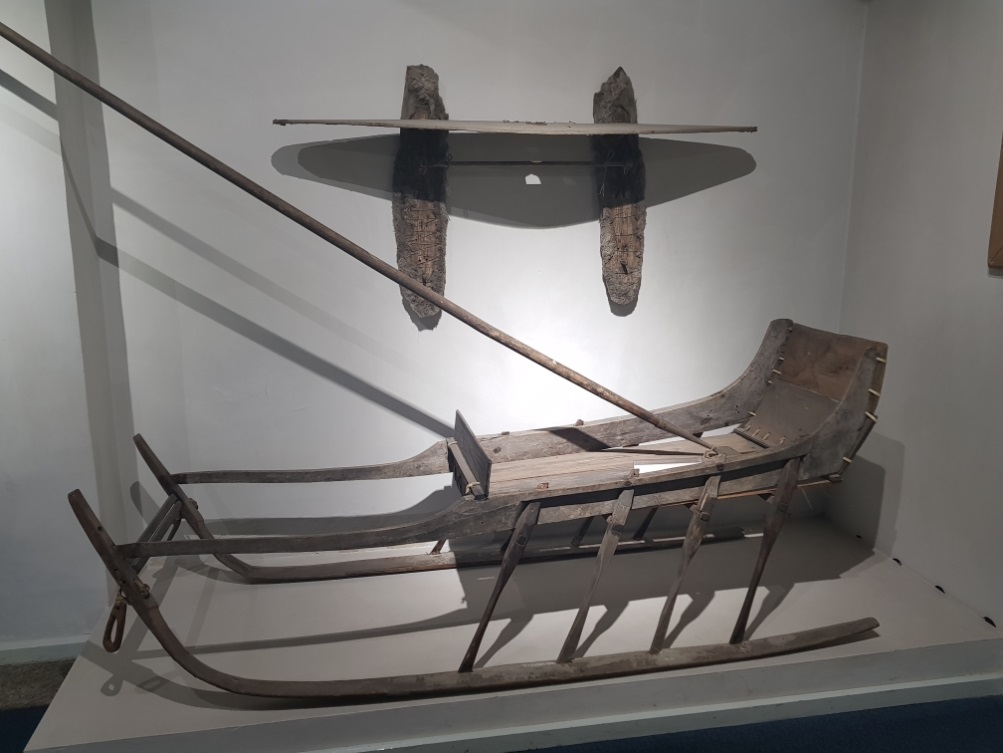 Deer farming, hunting and fishing were the principle of the Nenets and Enets existence.

70 – 100 deer heads herd provided the family with all the necessary things
Dolgans
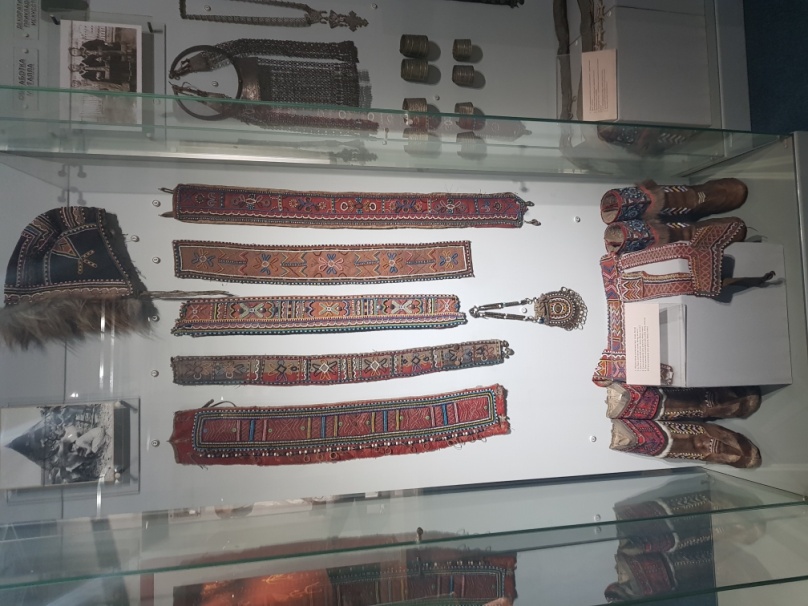 Kets
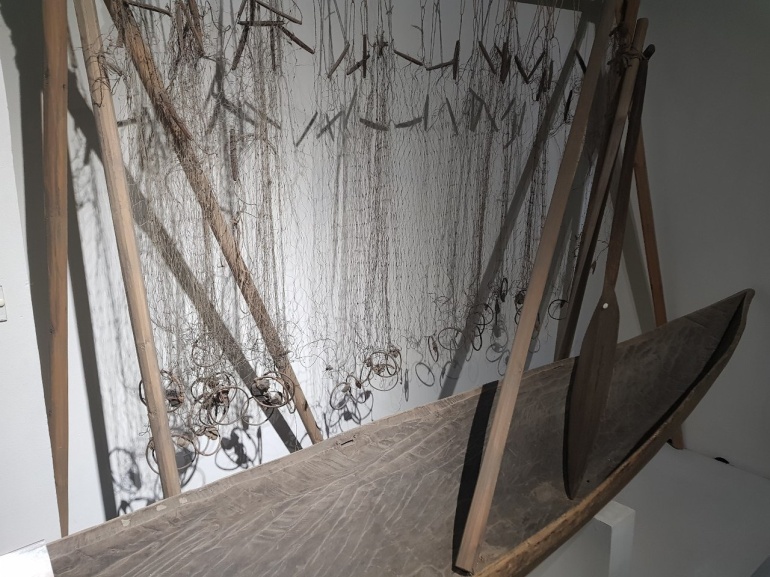 Shamans and shamanism of the folks living in Krasnoyarsk region
Shamanism is a form of religion and worship, whish main idea is belief in necessity of existence of particular mediators between human groups and spirits
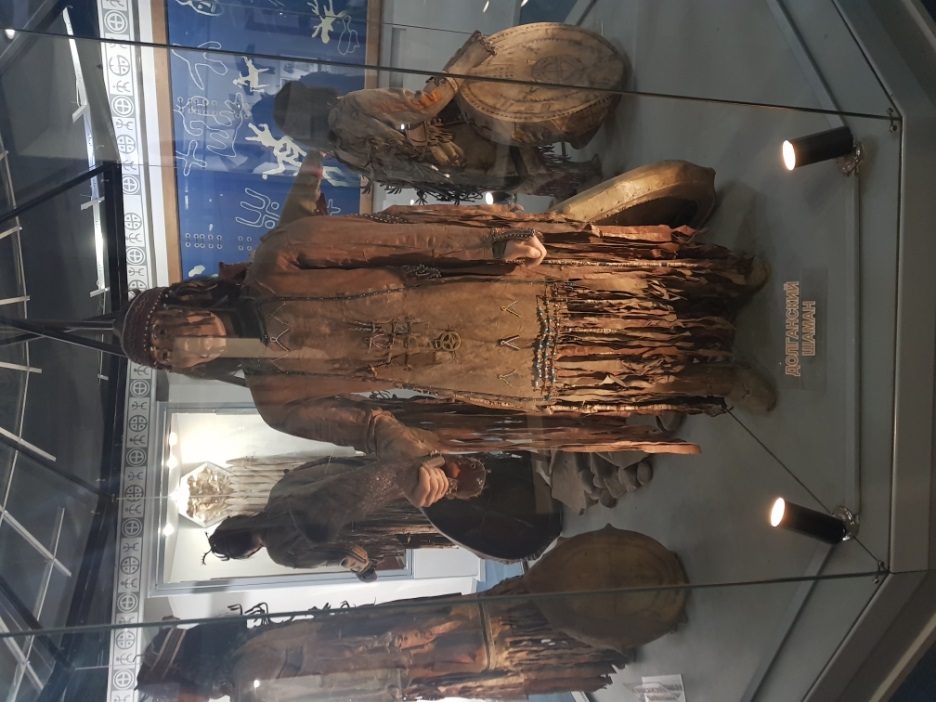 Khakass shaman
Selkup shaman
Dolgan shaman
Shaman tabrets
Tabret is a special musical  instrument, which was, like all the other shamanistic attributes, considered to be sacramental, was an obligatory attribute for shamans
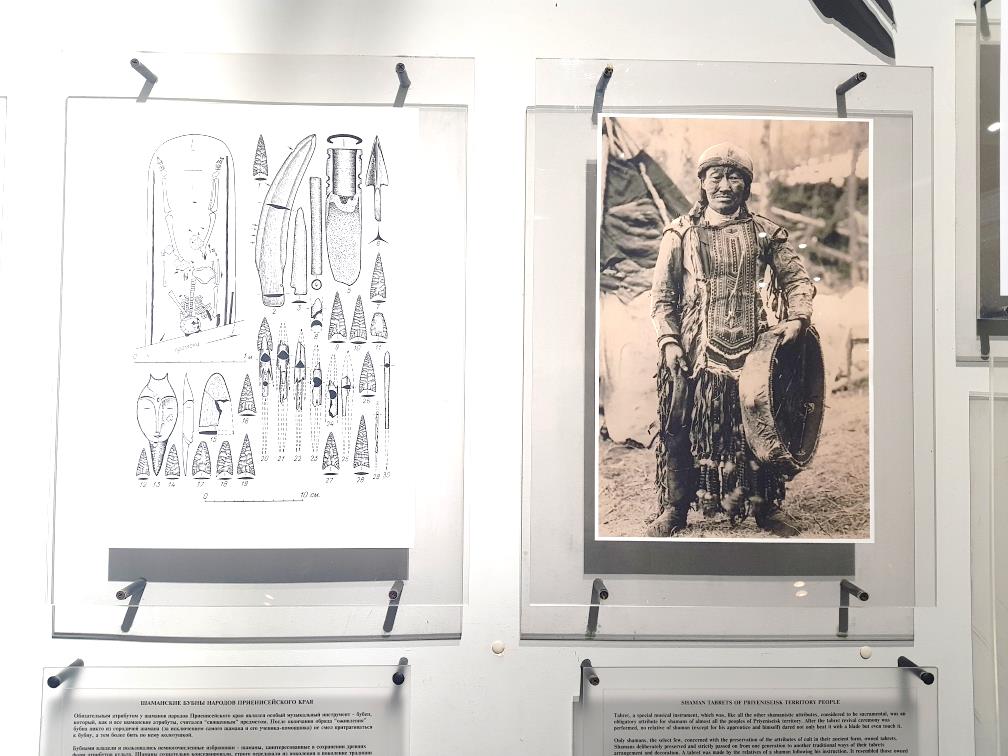 Tabret served as a representation of the artistic culture of the people it was used by
Thank you for your attention!